RDMA NIC In Lossless Network
Qingchun Song
Background
Microsoft forecast in 2002
To reach 10Gb/s line rate with TCP,  request 5 CPUs in Tx side and 12 CPUs in Rx side 
Dedicated processor/FPGA offloads TCP 
Add extra  cost
Increased the software develop workload
New protocol – RDMA(Remote Direct Memory Access)/RoCE(RDMA Over Converged Ethernet)
CPU offload
Kernel bypass
RoCE NIC(Network Interface Controller) Full Stack
RoCE NIC is an extension of regular NIC. Besides support the Ethernet specification, it should support RoCE specification, too. 
Upper level protocols- application layer
 RDMA is message based transaction 
Transport layer -  The most important layer
The transport header 
Queue Pair(QP) includes a send work queue and a receive work queue
Verbs as the abstract layer of RDMA protocol
The shim layer between verbs and other interface
Network layer - Traditional kernel layer
Unicast and multicast operations
Link layer 
Packet relay in same subnet
Flow control, error detection and switching…
Physical layer(RDMA NIC + cable + switch)
Link width
Data encoding, voltage
…
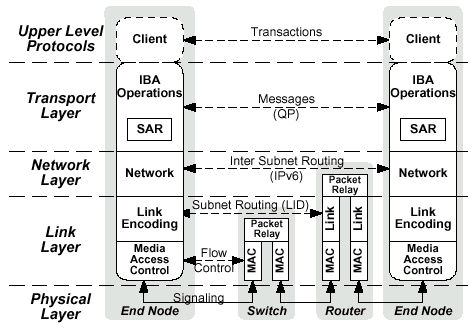 RDMA NIC
RDMA NIC
Ethernet RoCE RDMA Data Format
For RoCE packet, IBTA defined to use InfiniBand BTH+ and payload as the payload of RoCE
The BTH+ includes the definition of datagram, RDMA operation type, acknowledge of RDMA operation,  Destination QP(queue pair), and so on
IB transport layer guarantees the data reliability from hardware
RoCE payload use UDP port to connect to UDP/IP header
The Working Principles Of RDMA NIC
RDMA NIC
The Transport Type Of RDMA NIC
Requester
Requester
Responder
Responder
sync
Post RR
Post SR
Post SR
data
data + addr + rkey
ACK
ACK
Poll CQ
Poll CQ
Poll CQ
The Operation Of RDMA NIC
RDMA NIC
RDMA NIC
RDMA NIC
RDMA NIC
RDMA Write
Send/Receive
Requester
Requester
Responder
Responder
addr + rkey
Post SR
Post SR
data + addr + rkey
data
data
Poll CQ
Poll CQ
The Operation Of RDMA NIC
RDMA NIC
RDMA NIC
RDMA NIC
RDMA NIC
RDMA Atomic
RDMA Read
Congested Traffic(ECN marked)
Congested Traffic
The Lossless Network For RoCE
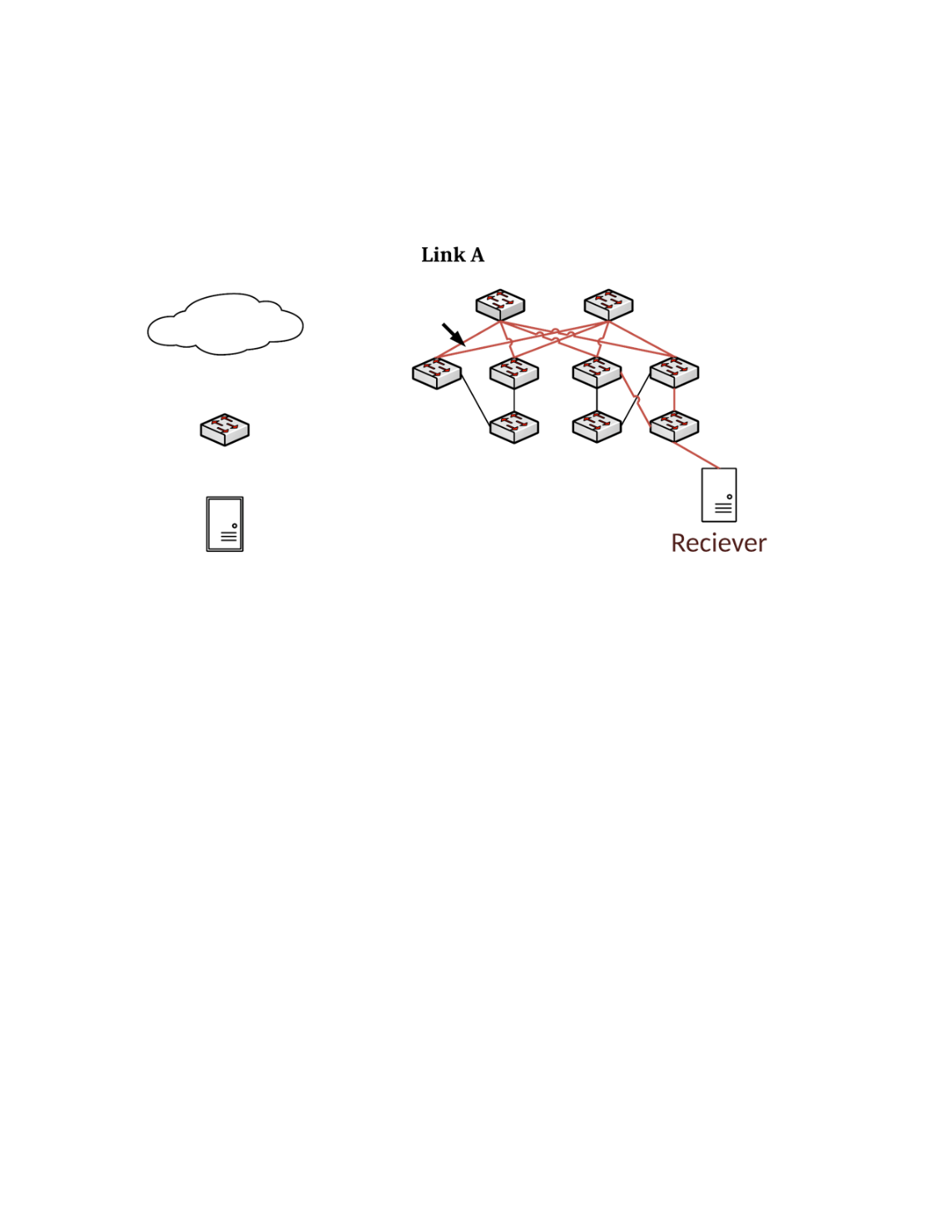 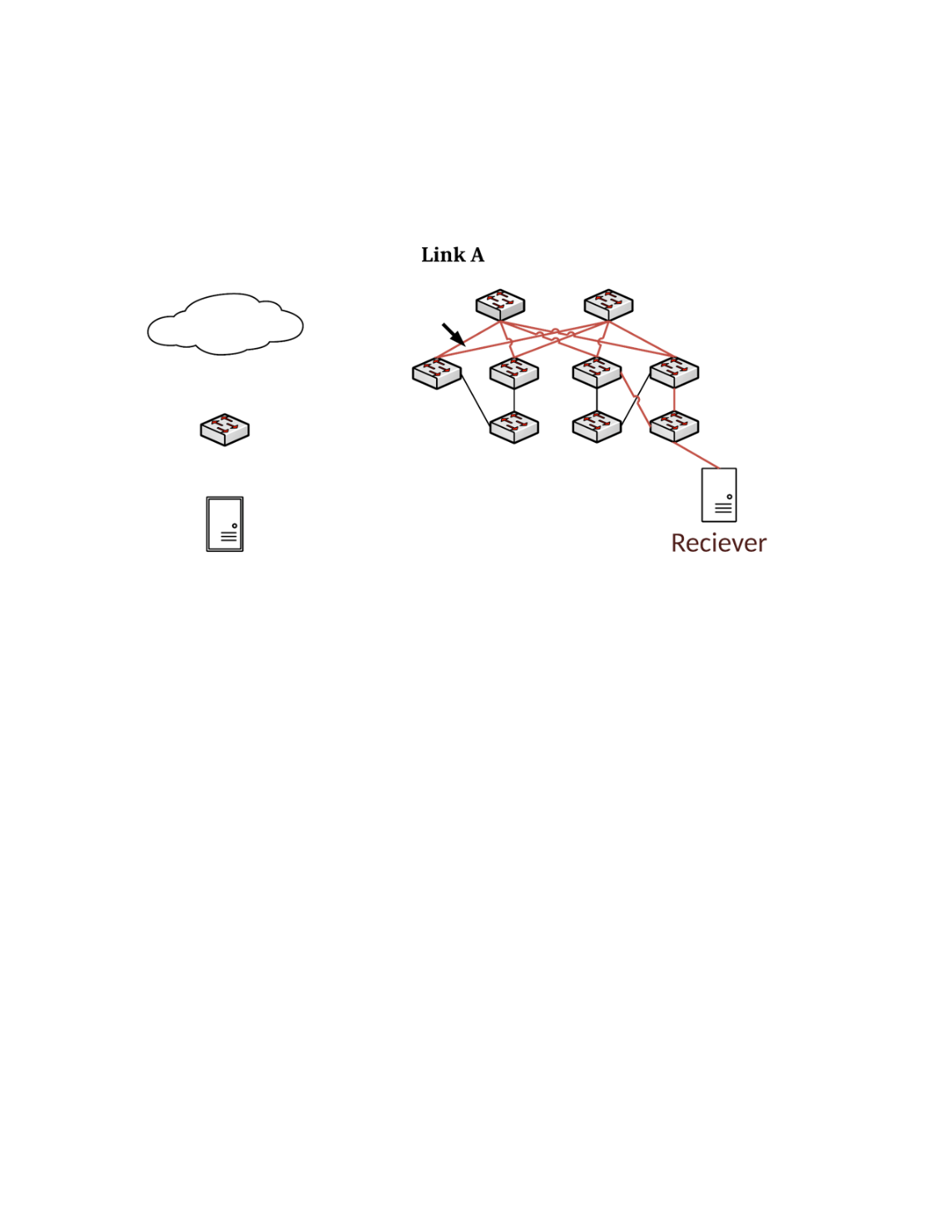 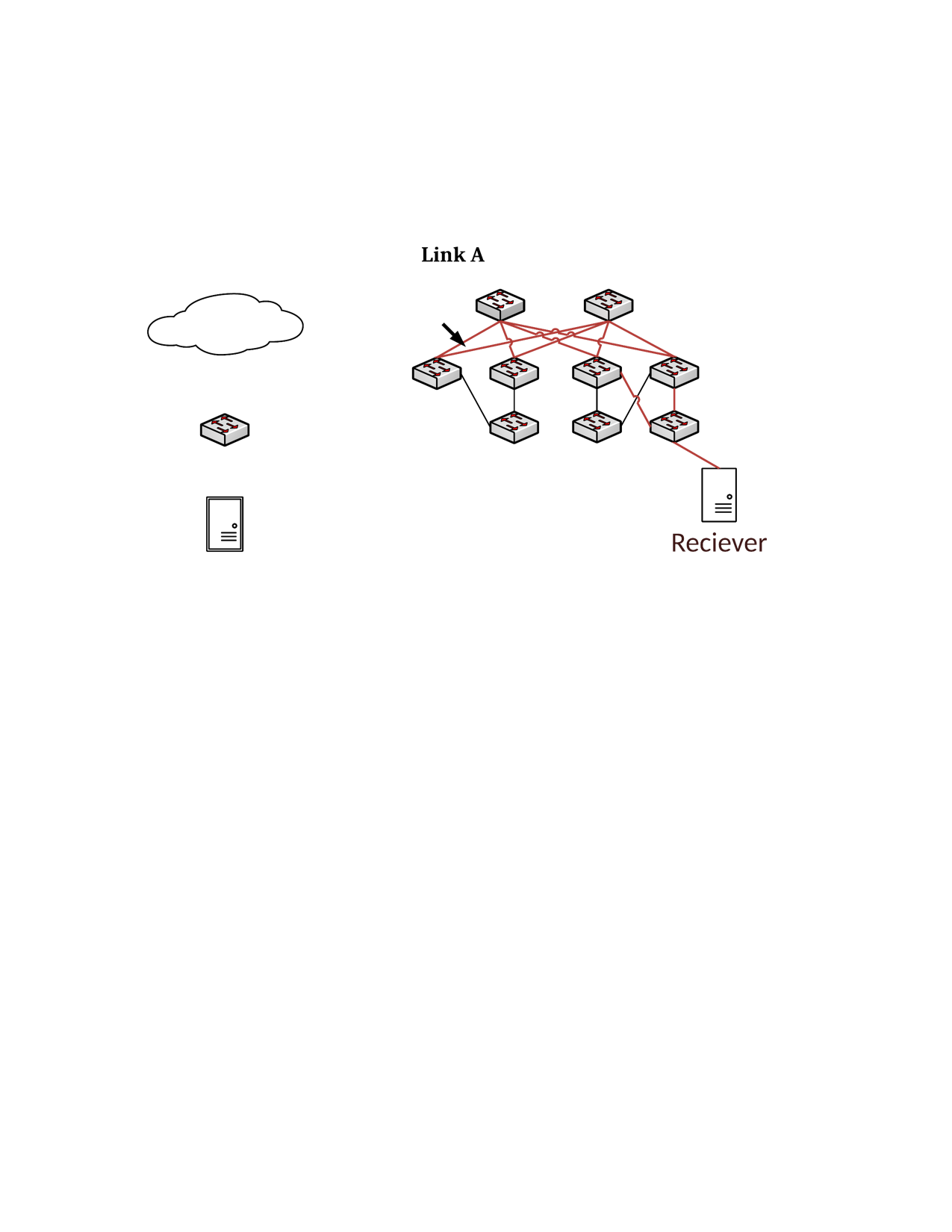 Congestion Notification
Sender RDMA NIC
Reaction Point (RP)
Receiver RDMA NIC
Notification Point (NP)
Switch
Congestion Point (CP)
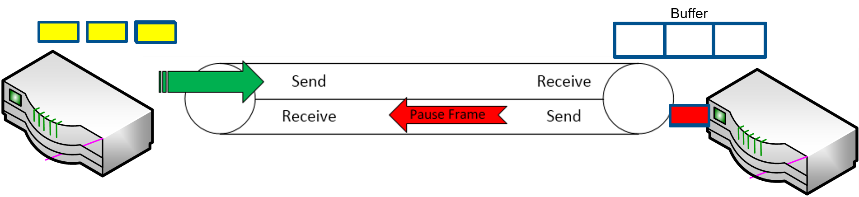 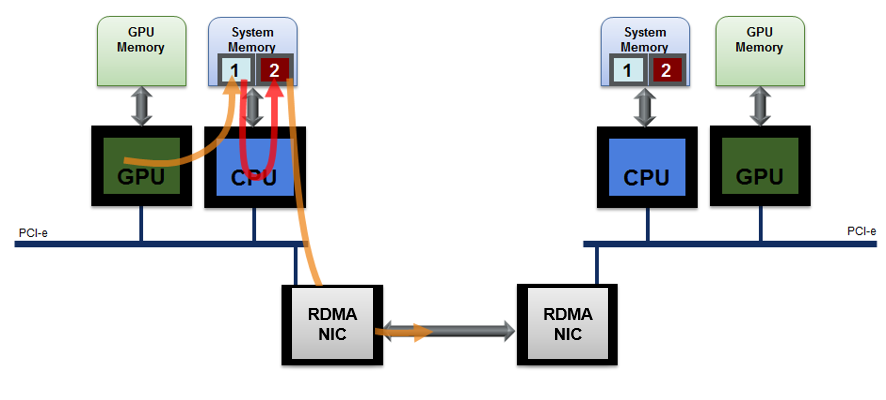 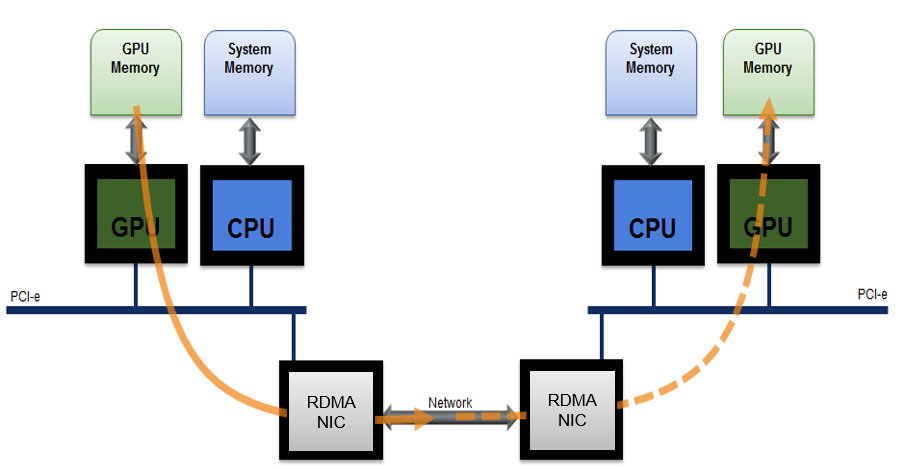 GPU DirectRDMA
RDMA NIC was de-facto NIC
Green Line: Without GPU Direct RDMA  Bandwidth
Red Line: GPU Direct RDMA Bandwidth
Green Line: GPU Direct RDMA Latency
Red Line: Without GPU Direct RDMA Latency
NVMeOF
NVMe: Non-volatile Memory Express over PCI Express
An efficient programming interface for accessing NVM devices over a PCIe bus
Lock-free multi thread/process NVM access
NVMeOF: Non-volatile Memory Express over Fabrics
RDMA NIC was de-facto NIC
Conclusion
RDMA: A game changer for large scale system
Makes the data-centric computing to become the reality
The ideal network in more and more data center, AI center and HPC center
Thank You